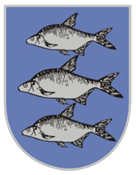 GIŻYCKI BUDŻET OBYWATELSKI 2017SPOTKANIE PODSUMOWUJĄCE
Giżycko, 30 stycznia 2017 r.
GIŻYCKI BUDŻET OBYWATELSKI 2017SPOTKANIE PODSUMOWUJĄCE
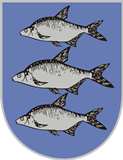 HARMONOGRAM BUDŻETU OBYWATELSKIEGO

AKCJA EDUKACYJNA 										– maj / czerwiec
ZGŁASZANIE PROPOZYCJI PROJEKTÓW 			– czerwiec / lipiec
WERYFIKACJA I OPINIOWANIE PROJEKTÓW 	- lipiec
LOKALNE SPOTKANIA MIESZKAŃCÓW 			- sierpień
GŁOSOWANIE 													– wrzesień 
OGŁOSZENIE PROJEKTÓW DO REALIZACJI 		- październik
EWALUACJA 													- grudzień
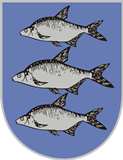 GIŻYCKI BUDŻET OBYWATELSKI 2017SPOTKANIE PODSUMOWUJĄCE
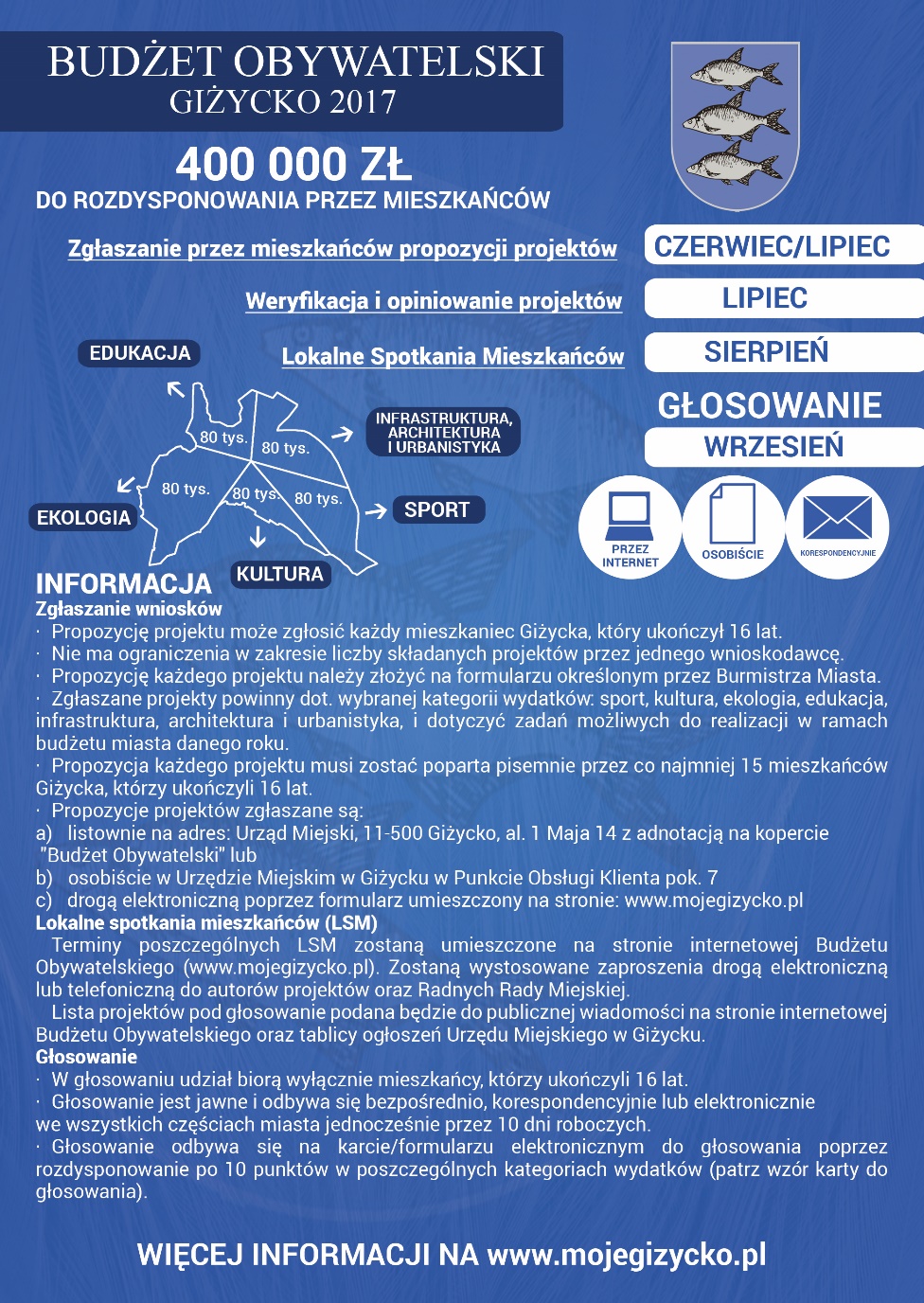 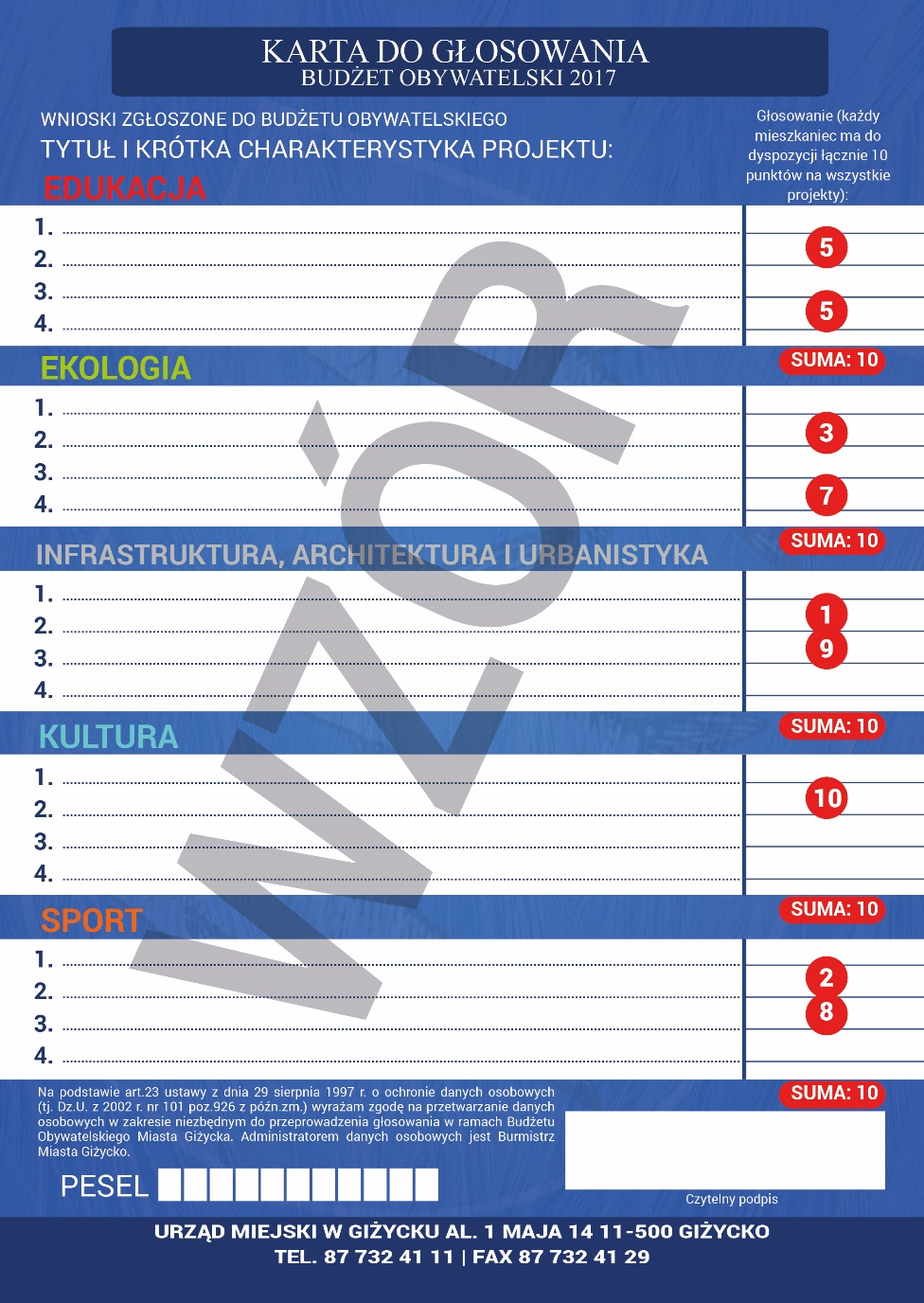 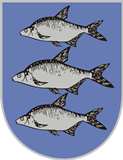 GIŻYCKI BUDŻET OBYWATELSKI 2017SPOTKANIE EWALUACYJNENABÓR PROPOZYCJI PROJEKTÓW - propozycje projektów można było składać                                      od 30 czerwca do 29 lipca 2016 r.,- w wyznaczonym terminie wpłynęło 36 propozycji:sport – 7kultura – 3ekologia – 4edukacja – 6infrastruktura, architektura i urbanistyka - 16
GIŻYCKI BUDŻET OBYWATELSKI 2017SPOTKANIE EWALUACYJNE
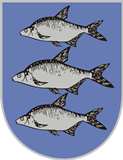 - w sierpniu i wrześniu odbyły się cztery Lokalne Spotkania Mieszkańców,
- pod głosowanie dopuszczono 22 projekty:
sport – 5
kultura – 2
ekologia – 3
edukacja – 4
infrastruktura, architektura i urbanistyka – 8

- od 16 do 30 września 2016 r. trwało głosowanie,
GIŻYCKI BUDŻET OBYWATELSKI 2017SPOTKANIE PODSUMOWUJĄCE
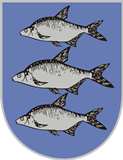 - w głosowaniu mogli wziąć udział mieszkańcy Giżycka, którzy ukończyli 16 lat,

- każdy mieszkaniec miał do dyspozycji po 10 punktów                                 do rozdysponowania w każdej z pięciu kategorii,

- głosowanie było prowadzone w trzech formach: 
bezpośrednio do urny umieszczonej w Punkcie Obsługi Klienta,
 korespondencyjnie na adres Urzędu Miejskiego, 
elektronicznie za pośrednictwem strony internetowej mojegizycko.pl
GIŻYCKI BUDŻET OBYWATELSKI 2017SPOTKANIE PODSUMOWUJĄCE
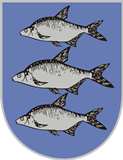 - 25 października 2016 r. Burmistrz Giżycka wydał ogłoszenie zawierające listę projektów rekomendowanych do realizacji                        w ramach Giżyckiego Budżetu Obywatelskiego 2017:

SPORT

GIŻYCKO – CITY OF SAILORS – 10 332

ZAKUP SPRZĘTU SPORTOWEGO DLA PIŁKARZY GIŻYCKIEGO KLUBU SPORTOWEGO MAMRY GIŻYCKO – 7 712
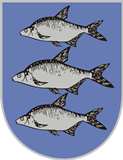 GIŻYCKI BUDŻET OBYWATELSKI 2017SPOTKANIE PODSUMOWUJĄCEKULTURACYKL WYDARZEŃ EWANGELIZACYJNO – KULTURALNYCH – 9 678ZORGANIZOWANIE I WYPOSAŻENIE GIŻYCKIEJ GRUPY REKONSTRUKCJI HISTORYCZNYCH – 9 134EKOLOGIAEKOPATROL – 8 689AKTYWNE STACJE PRZEWIJANIA DZIECI – 5 108KARMIMY BEZDOMNE KOTY – 4 405
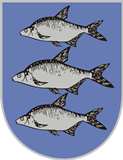 GIŻYCKI BUDŻET OBYWATELSKI 2017SPOTKANIE PODSUMOWUJĄCE
EDUKACJA

BUDOWA MIEJSKIEGO, SZKOLNEGO OBSERWATORIUM ASTRONOMICZNEGO – 19 828

SZACHY PARKOWE – 3 838

INFRASTRUKTURA, ARCHITEKTURA I URBANISTYKA

SYSTEM MONITORINGU SZKOŁY – 8 588
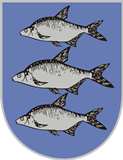 GIŻYCKI BUDŻET OBYWATELSKI 2017SPOTKANIE PODSUMOWUJĄCEANKIETA EWALUACYJNA
- od 14 do 31 grudnia 2016 r. zapraszaliśmy do wzięcia aktywnego udziału w podsumowaniu IV edycji Giżyckiego Budżetu Obywatelskiego,

- ankieta zawierała 13 pytań,

- w wyznaczonym terminie do Urzędu Miejskiego wpłynęło 13 ankiet
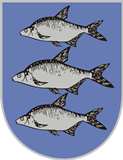 1. Jaka jest Pani / Pana opinia o IV edycji                                             Giżyckiego Budżetu Obywatelskiego?
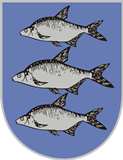 2. Jak ocenia Pani / Pan poszczególne etapy realizacji 
IV edycji budżetu obywatelskiego w Giżycku?
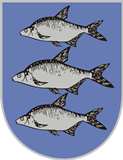 3. Skąd dowiedział/-a się Pan / Pani o IV edycji budżetu obywatelskiego w Giżycku?
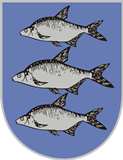 4. Jaka jest Pani / Pana opinia na temat prowadzonych działań                            promocyjno – informacyjnych Giżyckiego Budżetu Obywatelskiego 2017?
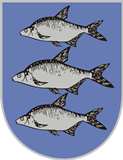 5. Czy według Pani / Pana czas przewidziany na składanie wniosków,                                 tj. od 30 czerwca do 29 lipca był wystarczający?
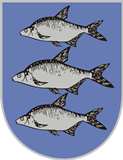 6. Czym w głównej mierze kierował/-a się Pan / Pani wybierając zadania w trakcie głosowania                      w IV edycji budżetu obywatelskiego w Giżycku?
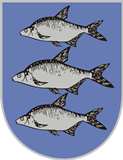 7. Czy informacja na temat wniosków zgłoszonych                                       w IV edycji GBO była według Pani / Pana:
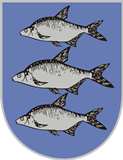 8. Głosowanie w ramach budżetu obywatelskiego                                   powinno odbywać się:
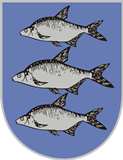 9. Czy Pani / Pana zdaniem do głosowania w ramach Giżyckiego Budżetu Obywatelskiego uprawnione powinny być osoby:
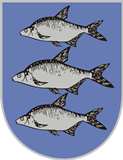 10. Jaka jest Pani / Pana opinia o pracy Zespołu ds. GBO?
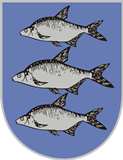 11. Czy Pani / Pana zdaniem skład osobowy                                                 Zespołu ds. GBO jest wystarczający?
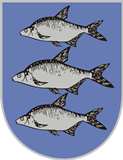 12. UWAGI DO ZAKOŃCZONEJ EDYCJI GBO:

zbyt duża możliwość manipulowania wynikami głosowań przez zorganizowane grupy: kluby, stowarzyszenia,
powinno się ujawniać nazwiska projektodawców (chyba że zastrzegą sobie anonimowość),
GBO powinien zacząć się wcześniej, a głosowanie nie powinno odbywać się w miesiącach letnich (wakacyjnych),
brak obiektywizmu przy wydawaniu opinii przez naczelników wydziałów,
brak konsekwencji Zespołu ds. GBO przy głosowaniu na podobne projekty (jeden przechodzi, natomiast drugi nie),
brak realizacji wniosków później w budżecie Miasta, co powoduje zgłaszanie wniosków                po kilka razy,
bardzo duże zamieszanie medialne nie wpływa na pozytywną ocenę prac Zespołu,
w Zespole ds. GBO były osoby kompetentne, oprócz dwóch Panów, którzy nie potrafili współpracować.
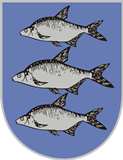 13. PROPOZYCJE DO KOLEJNEJ EDYCJI GBO:

weryfikacja głosowań za pomocą drogi elektronicznej,
zwiększyć promocję GBO,
zmienić termin składania wniosków na kwiecień / maj,
zwiększyć ilość miejsc, gdzie można składać karty do głosowania,
wprowadzić system doradztwa (szczególnie w kwestiach technicznych – przez urzędników),
głosowanie tylko w wersji elektronicznej, co znacznie ułatwi i przyspieszy pracę oraz wyniki,
rozpocząć edycję, np. od lutego,
możliwość głosowania przed okresem wakacyjnym,
w GBO nie mogą zgłaszać wniosków instytucje (np. szkoły), które są podległe UM,
jasny regulamin działania GBO, którego jest brak.
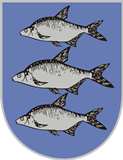 GIŻYCKI BUDŻET OBYWATELSKI 2017SPOTKANIE PODSUMOWUJĄCE
DZIĘKUJEMY ZA UWAGĘ!